Церква Святого пророка Іллі -  фортеця   духовності   століть
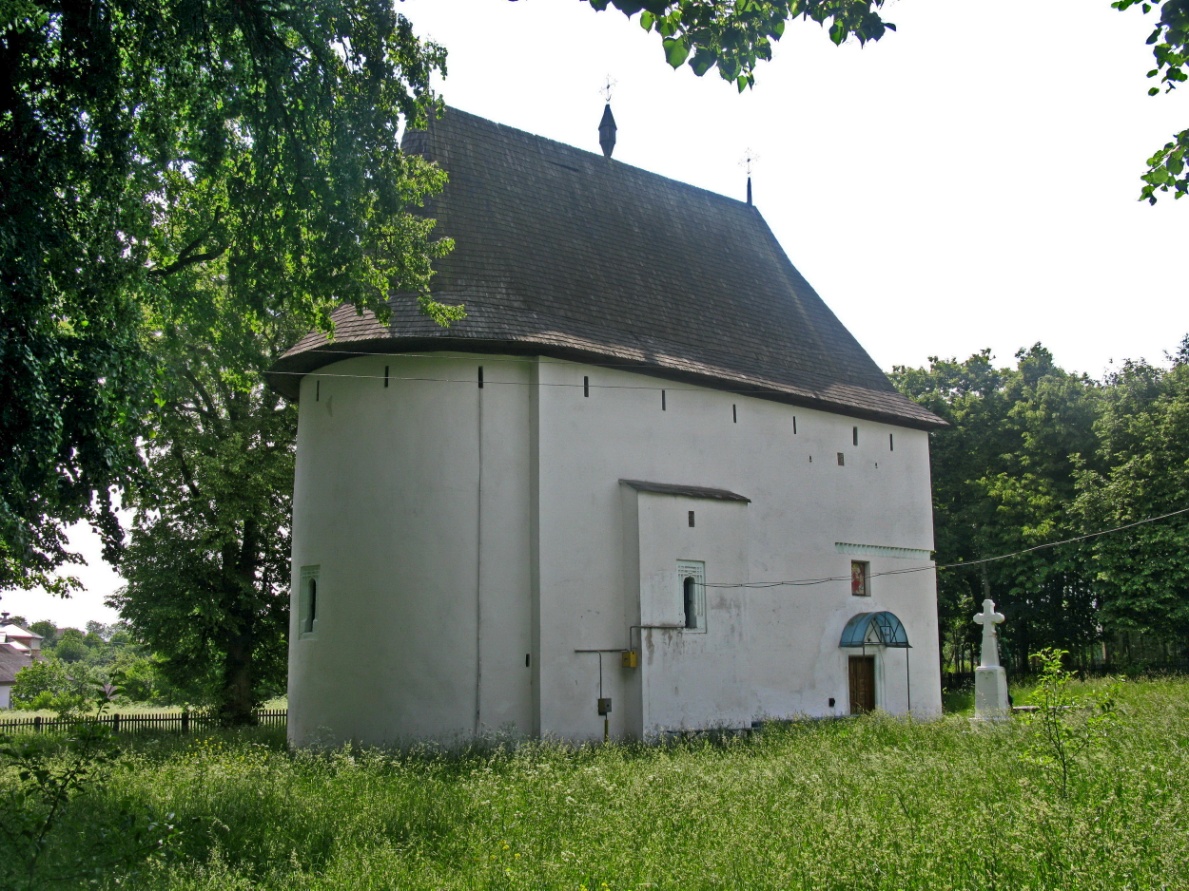 Виконавець: 
Чекан Ніколь Миколаївна, учениця 8-В класу 
«ОЗО-Колінковецький ліцей Топорівської сільської ради»

Керівник:
Ілащук Ольга Григорівна 
заступник директора з НВР
«ОЗО-Колінковецький ліцей Топорівської сільської ради»
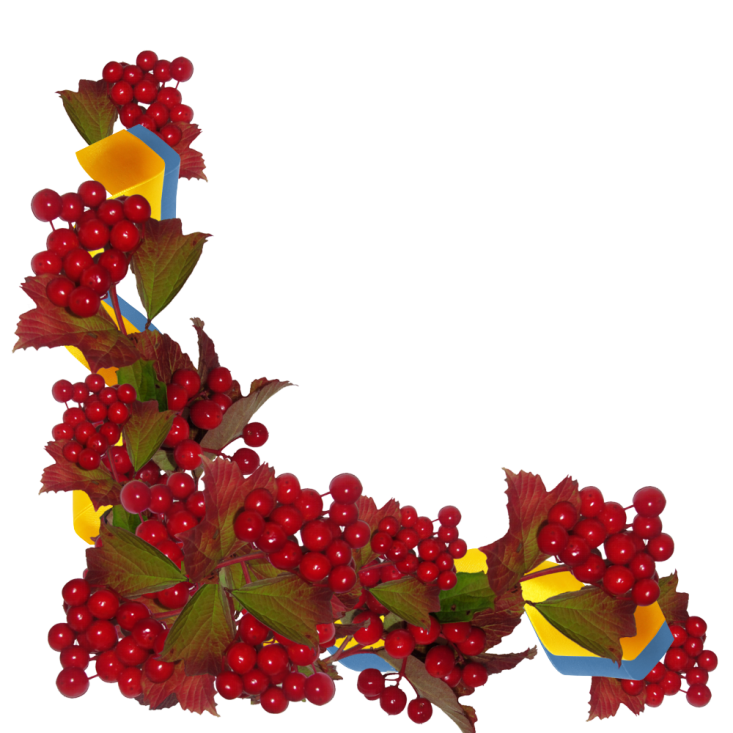 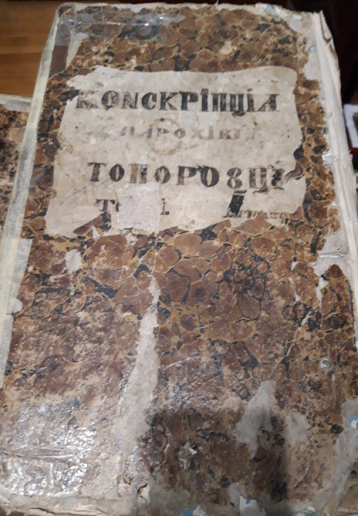 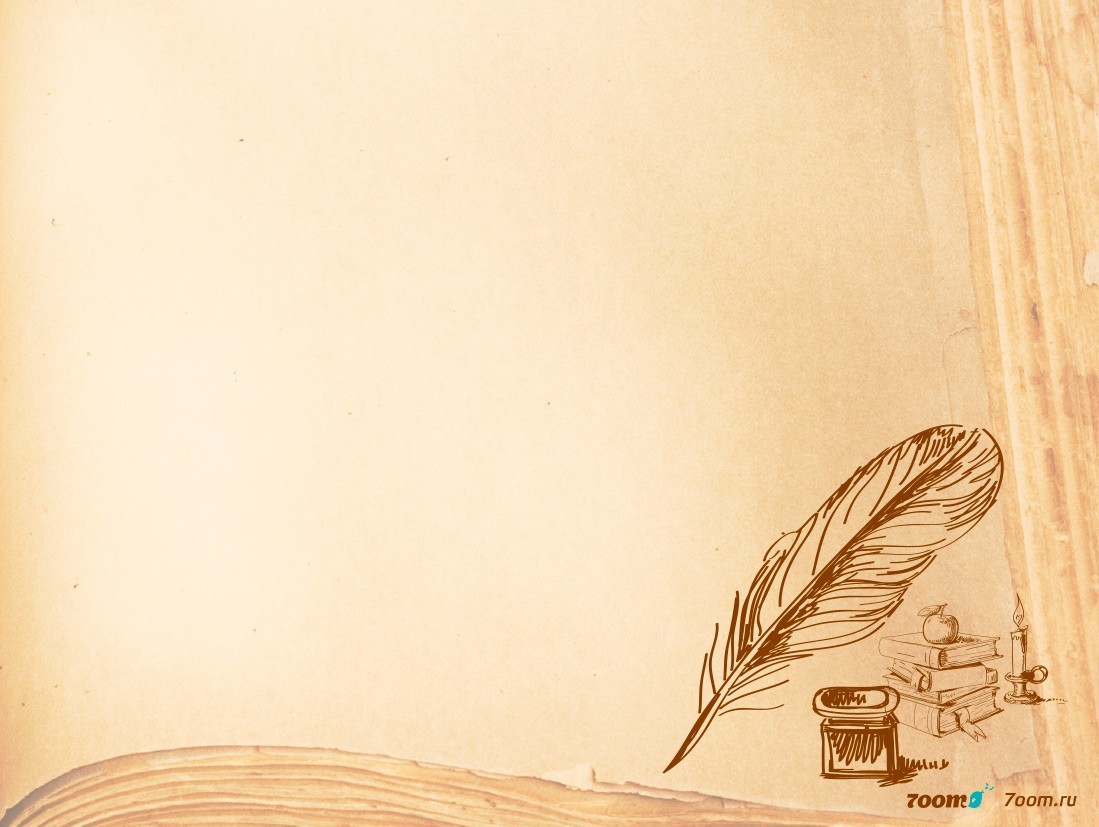 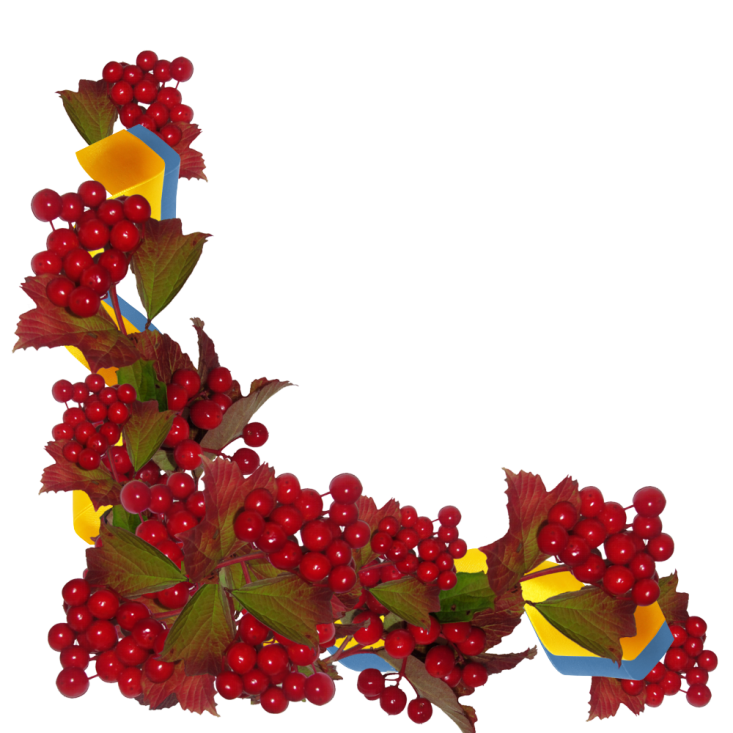 Об’єкт дослідження – Іллінська церква в селі Топорівці
  
 Предмет дослідження – метричні книги, які були написані та  збереженні як спадок 
    для топорівчан
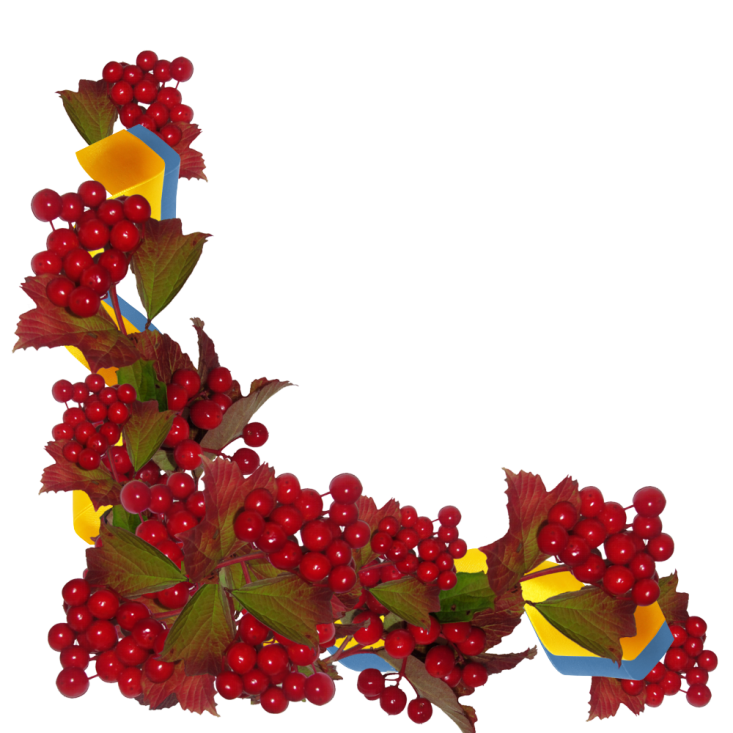 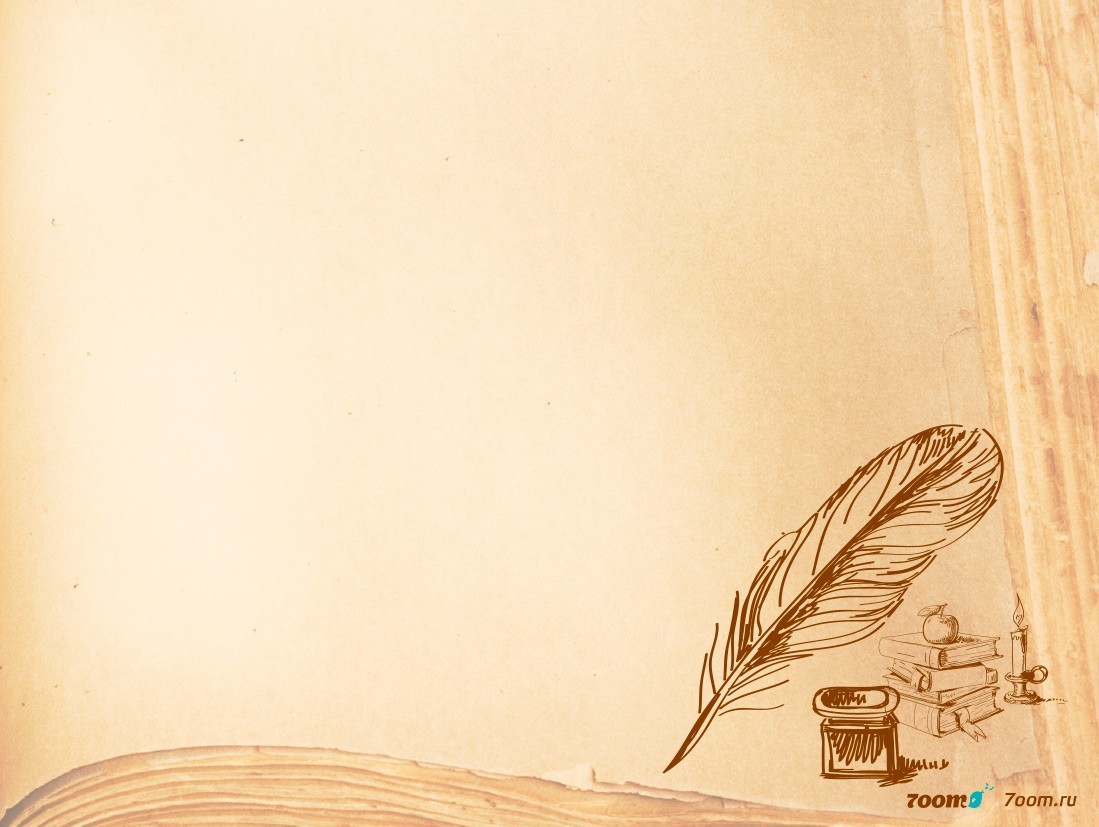 Мета роботи :  детальне ознайомлення з історією будівництва та діяльності Іллінської церкви в Топорівцях
 Завдання:
	зібрати та систематизувати краєзнавчий матеріал;
	 дослідити і поглиблено вивчити історію духовної святині села; 
	простежити взаємозв’язок між життям духовного осередку  села та діяльністю громади;  
	 вивчити  специфіку метричних книг; 
	навчитися  читати метричні книги.
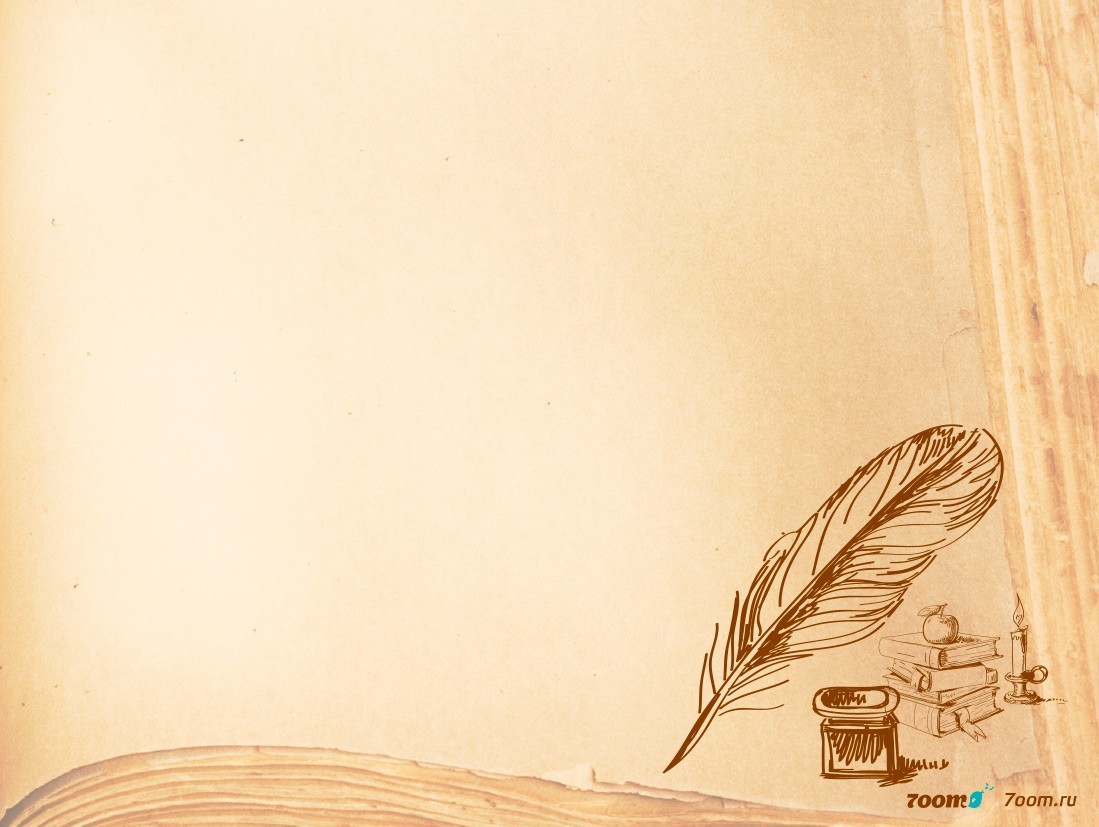 РОЗДІЛ  І.  ІСТОРІЯ ЦЕРКВИ СВЯТОГО ПРОРОКА ІЛЛІ
1. 1. Церква  Барновських
       1. 2. Історія с. Топорівці в церковних записах
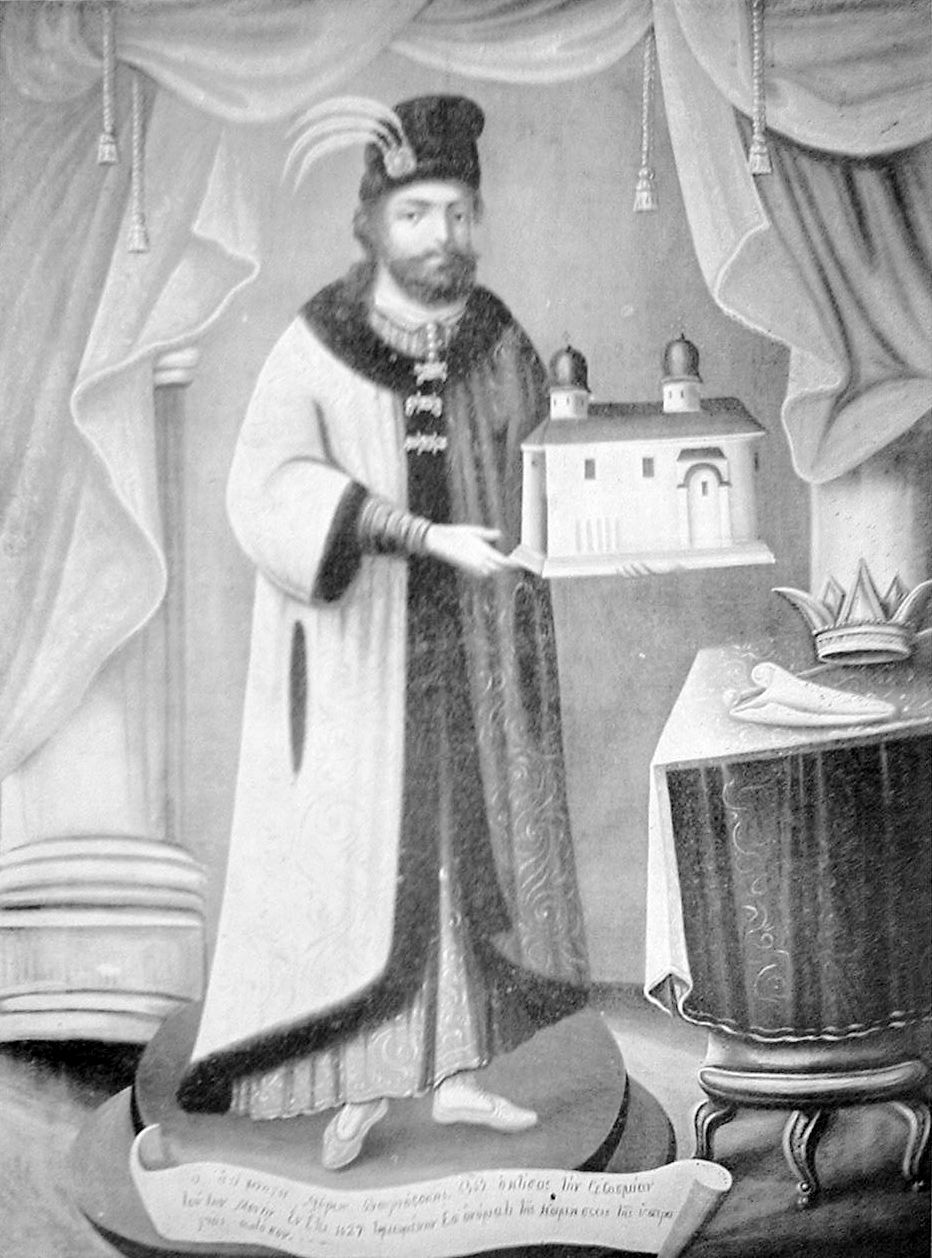 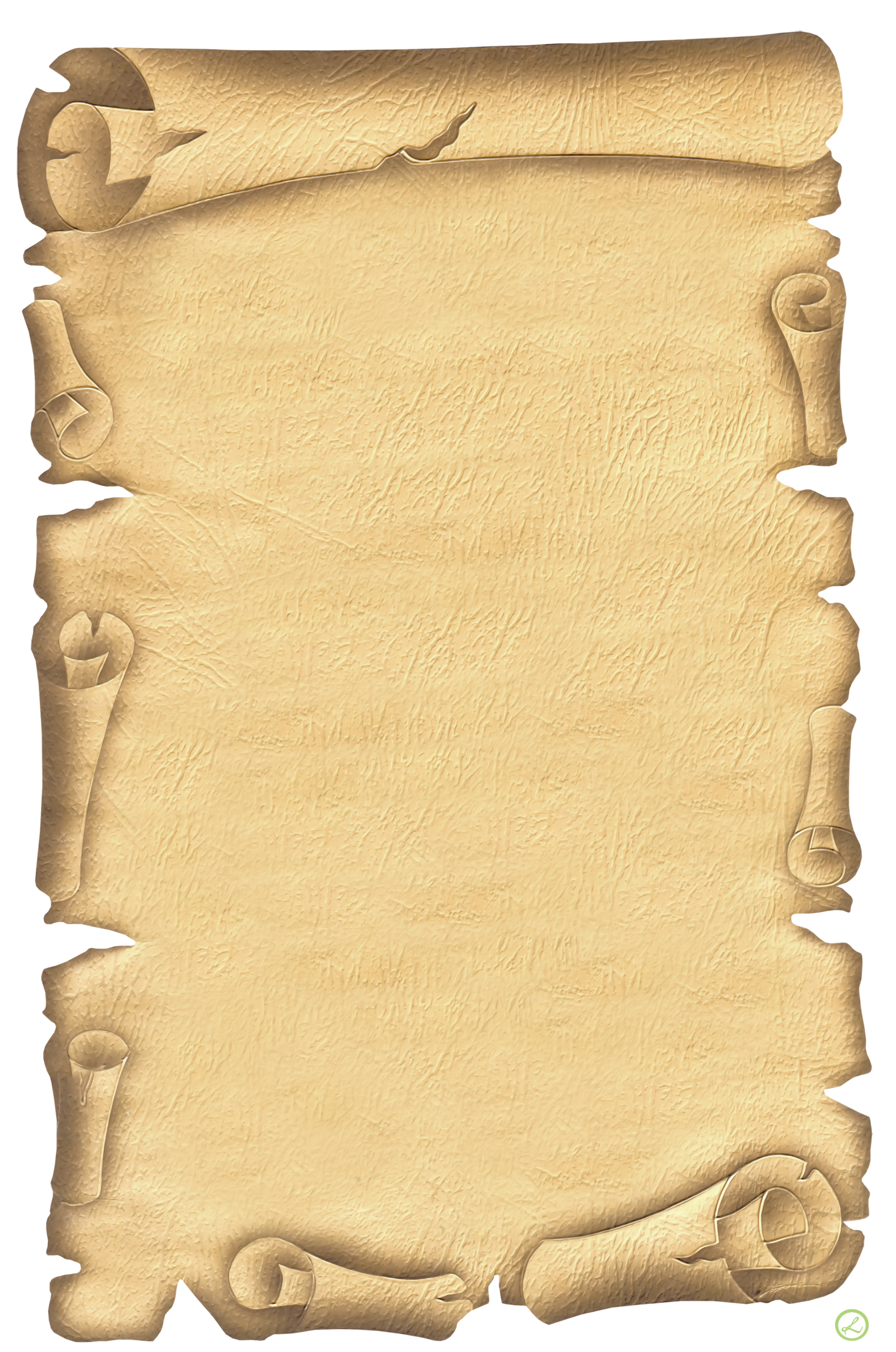 У 9 постаменті заповіту звертається до віруючих свого краю з проханням всіляко підтримувати церкву в Топорівцях, де похований його батько
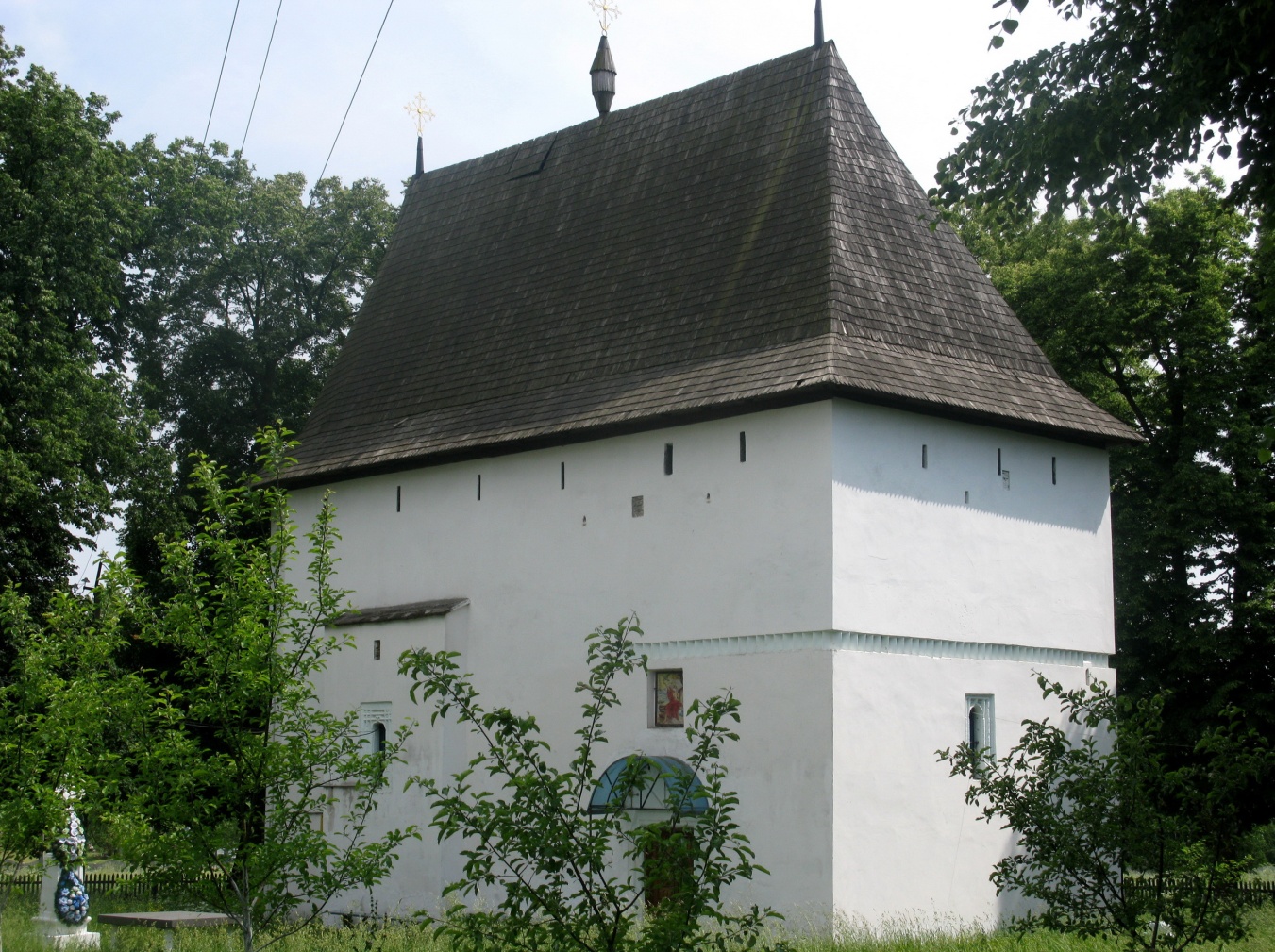 .
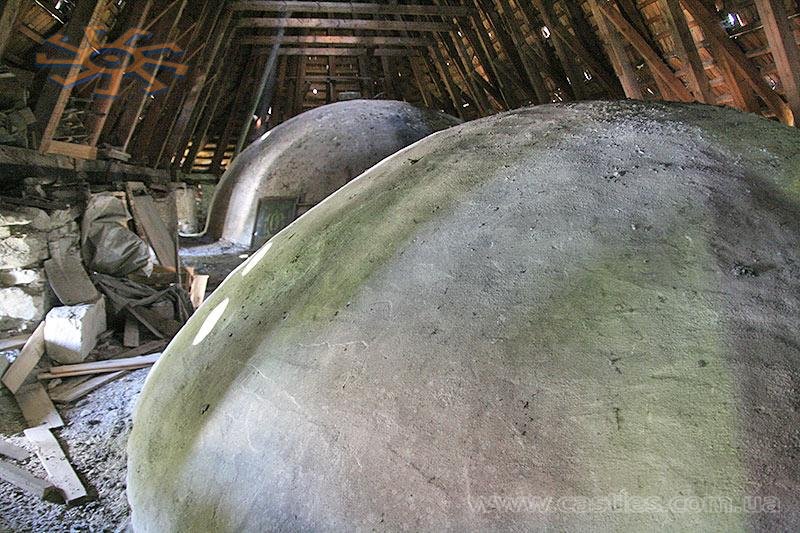 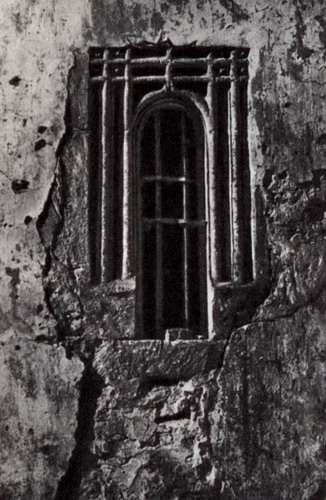 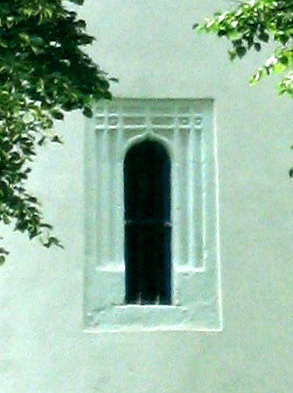 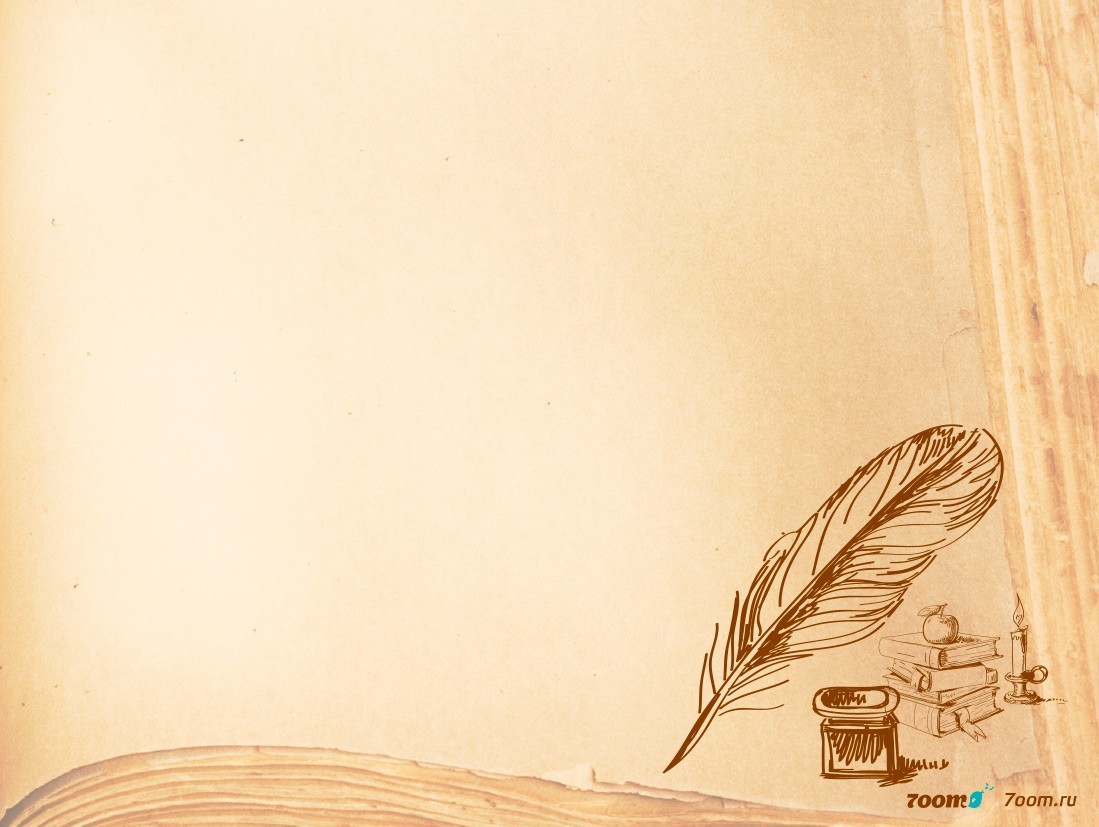 Роль відомих особистостей в історії церкви
Тиміш Хмельницький
Пилип Орлик
Григорій Воробкевич
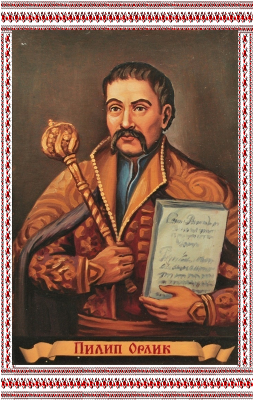 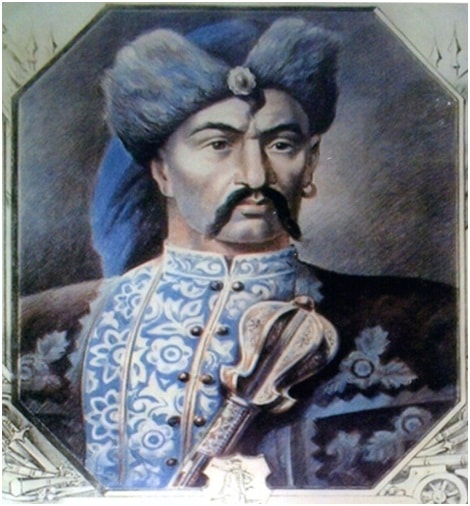 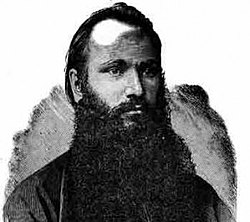 Коли везли тіло Тиміша Хмельницького із Молдавії на батьківщину, козаки заносили його в стару церкву і відправляли панахиду за упокій його душі
У 1881 році  священиком був призначений брат Сидора Воробкевича -  Григорій Воробкевич
Гетьман-вигнанець Пилип Орлик, їдучи з Галичини до Хотина, у вівторок 13 (24) березня 1722 року побував у Топорівцях і зупинявся у церкві на обід
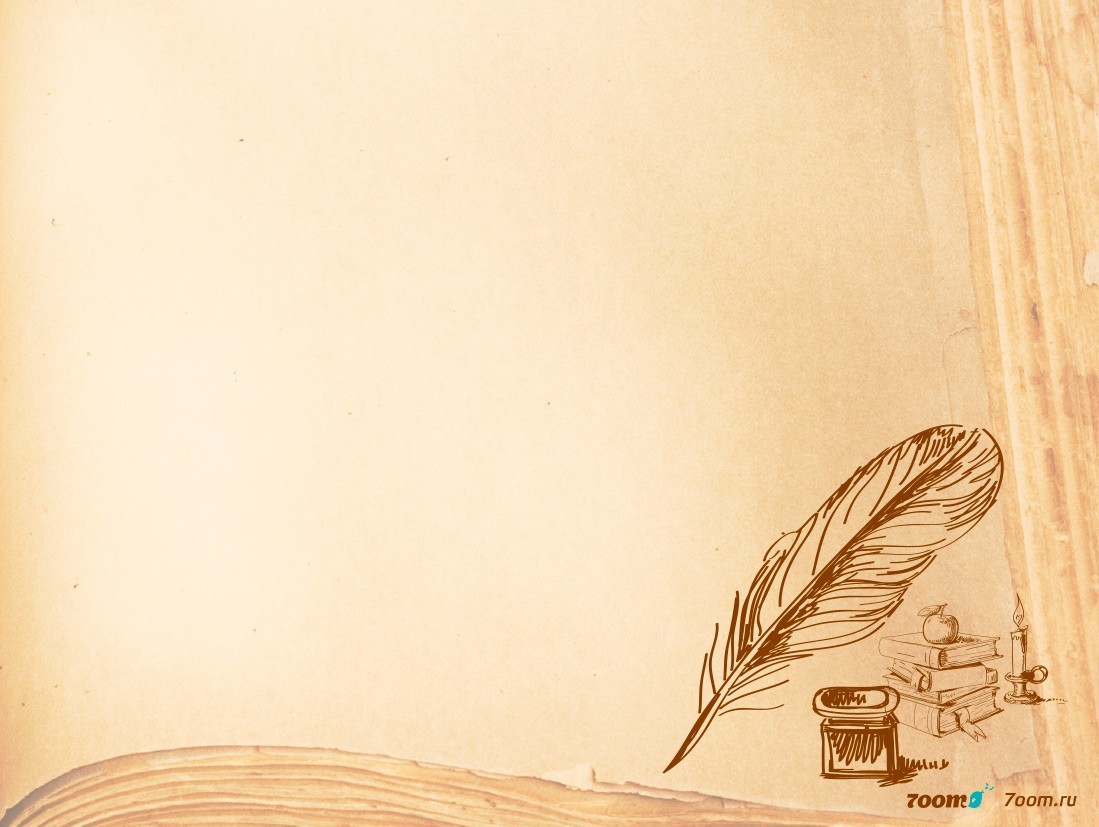 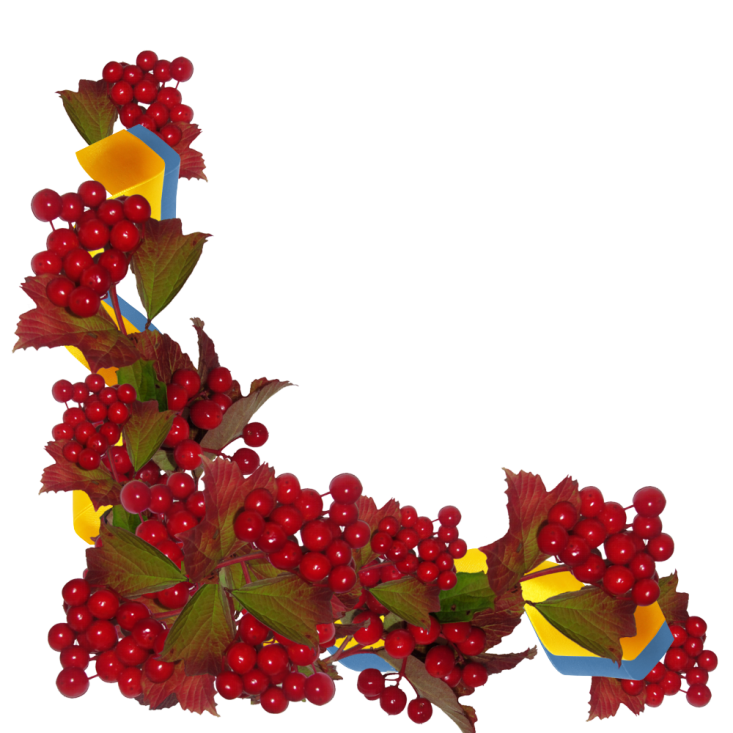 Петро Гелич -  дослідник  історії церкви
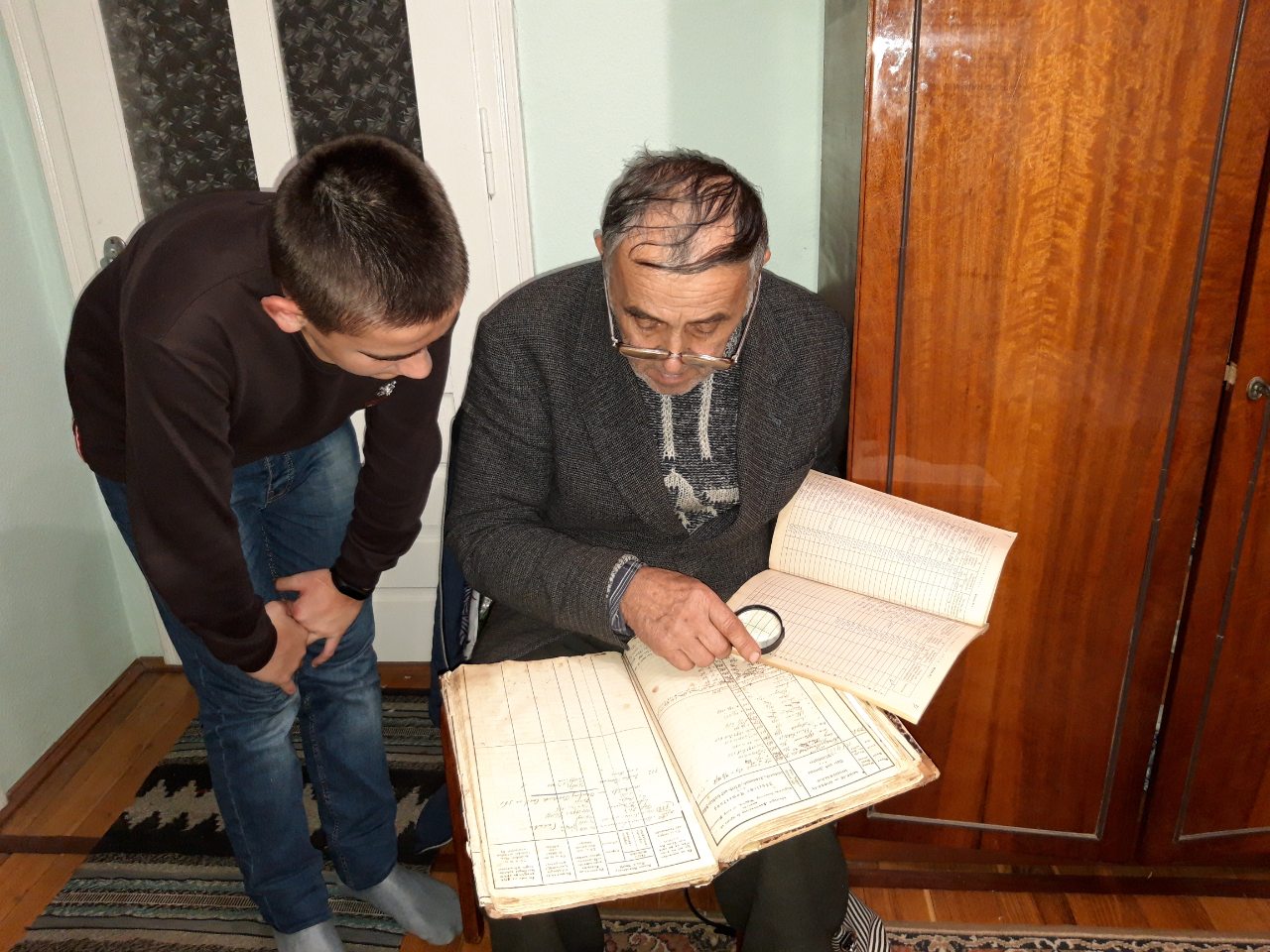 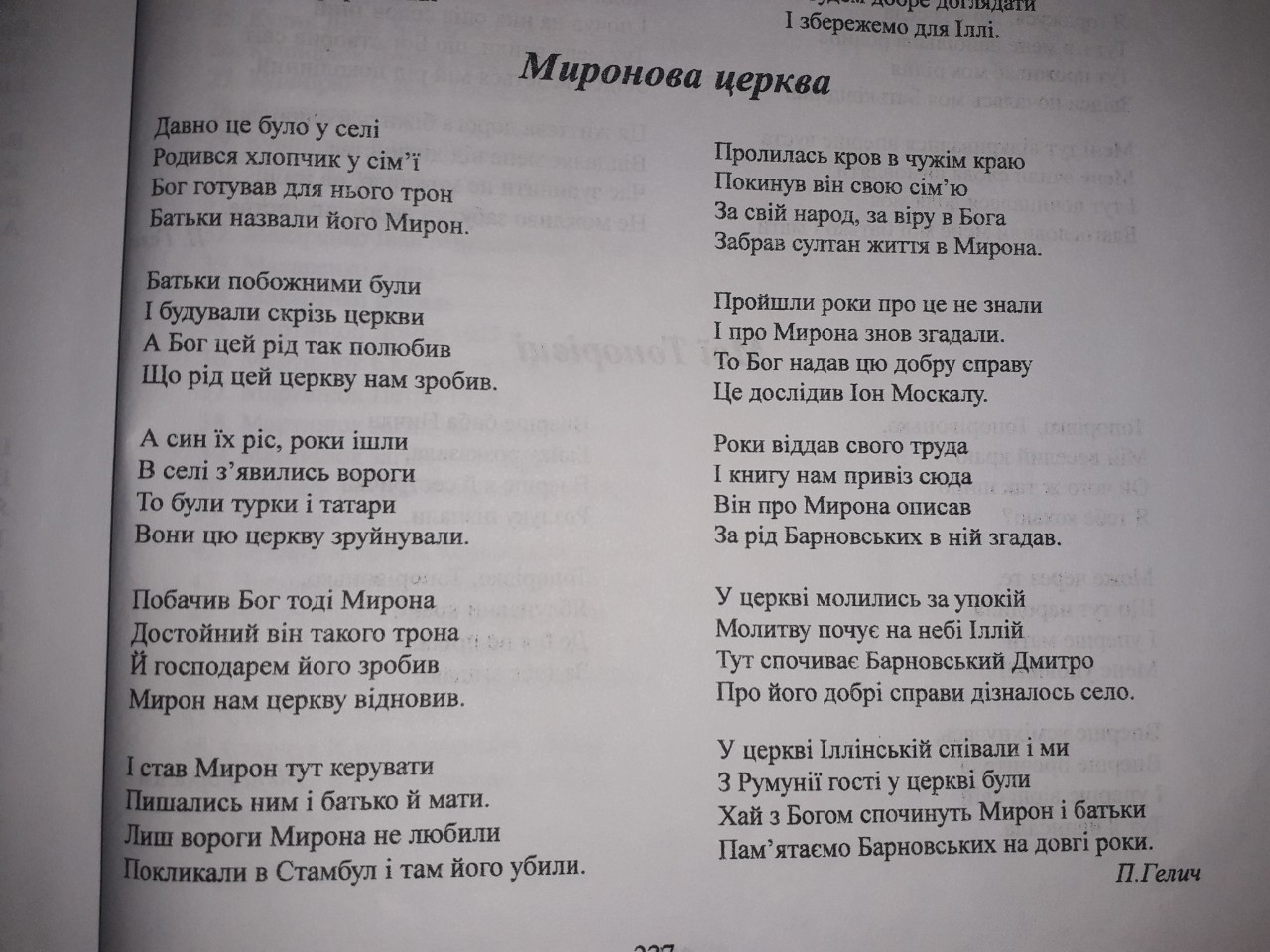 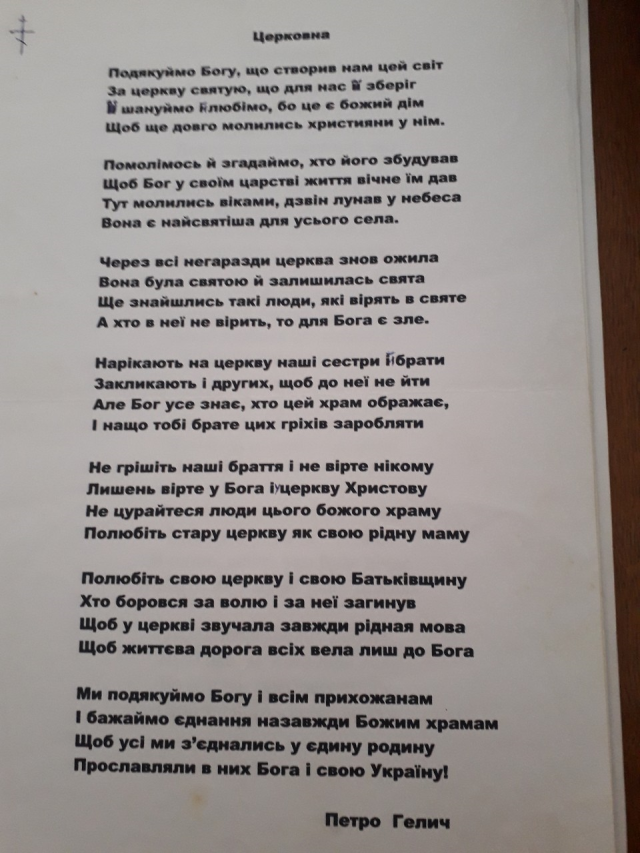 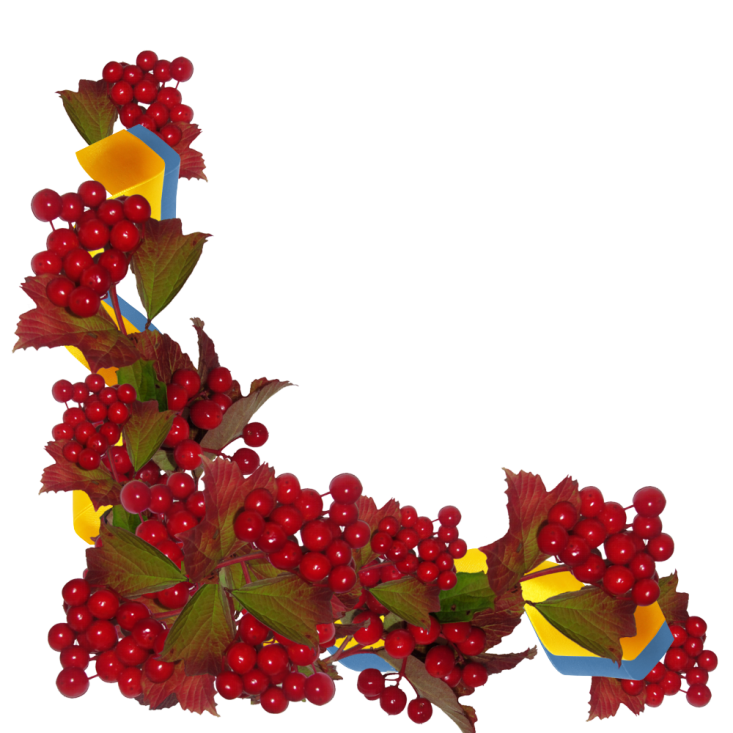 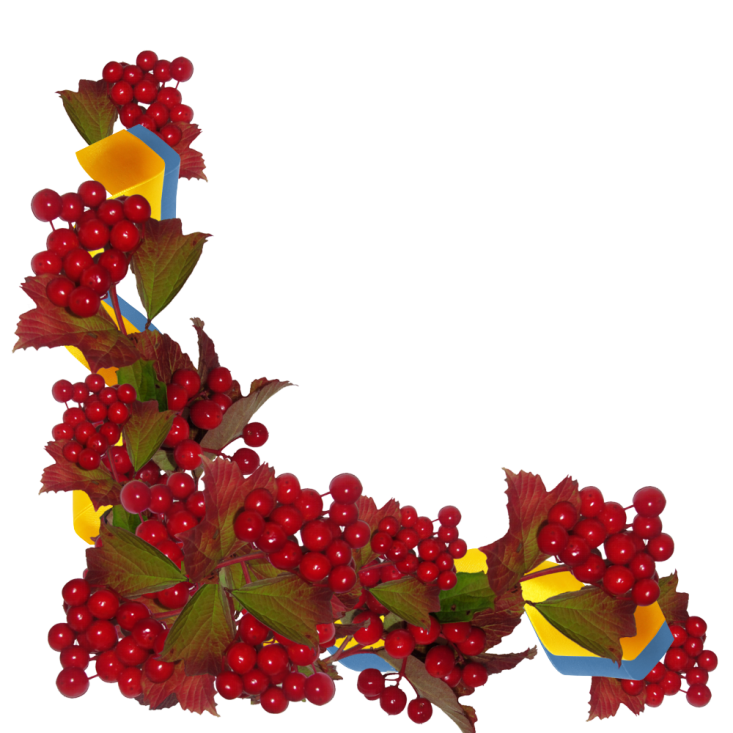 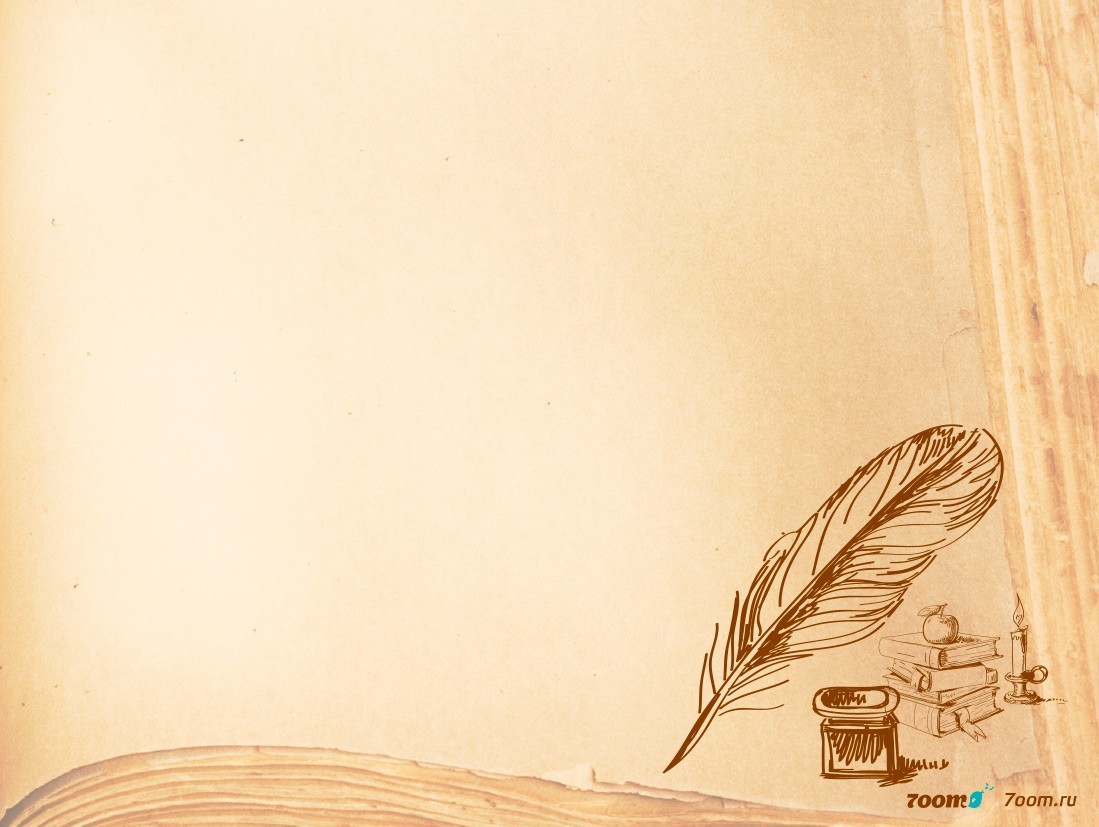 РОЗДІЛ ІІ. МЕТРИЧНІ КНИГИ ЯК ЕТНОГРАФІЧНЕ ДЖЕРЕЛО
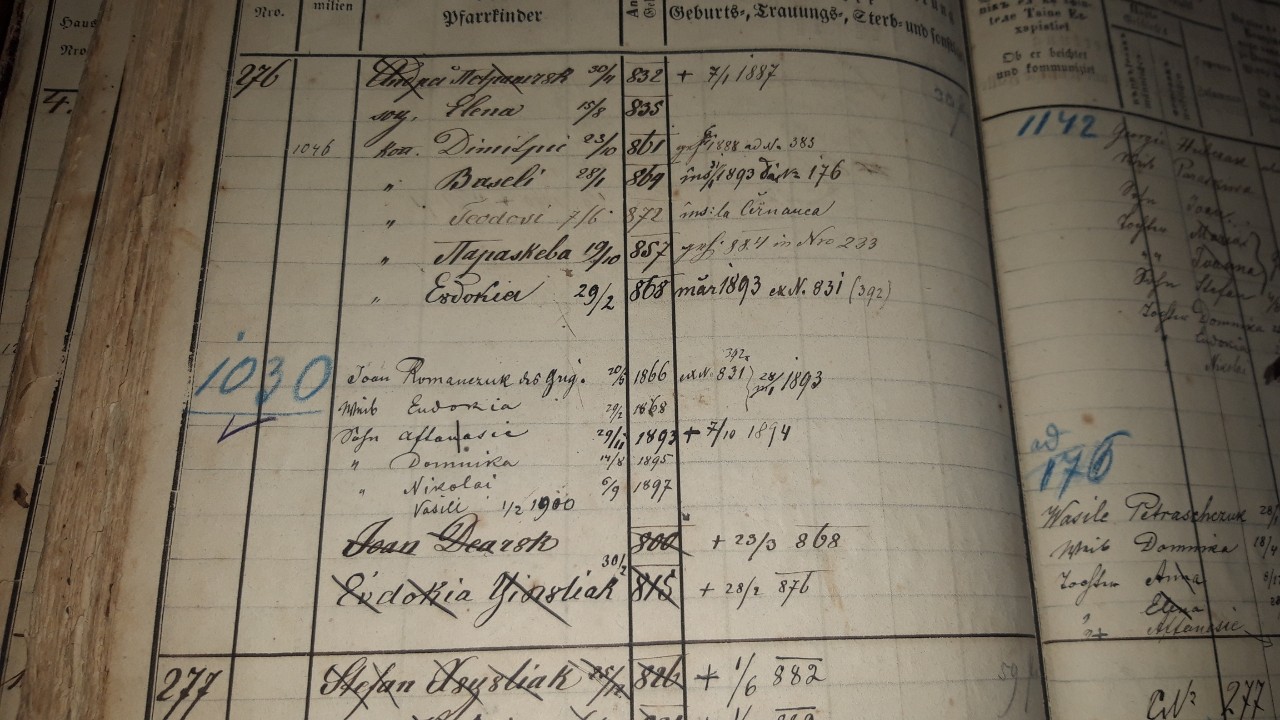 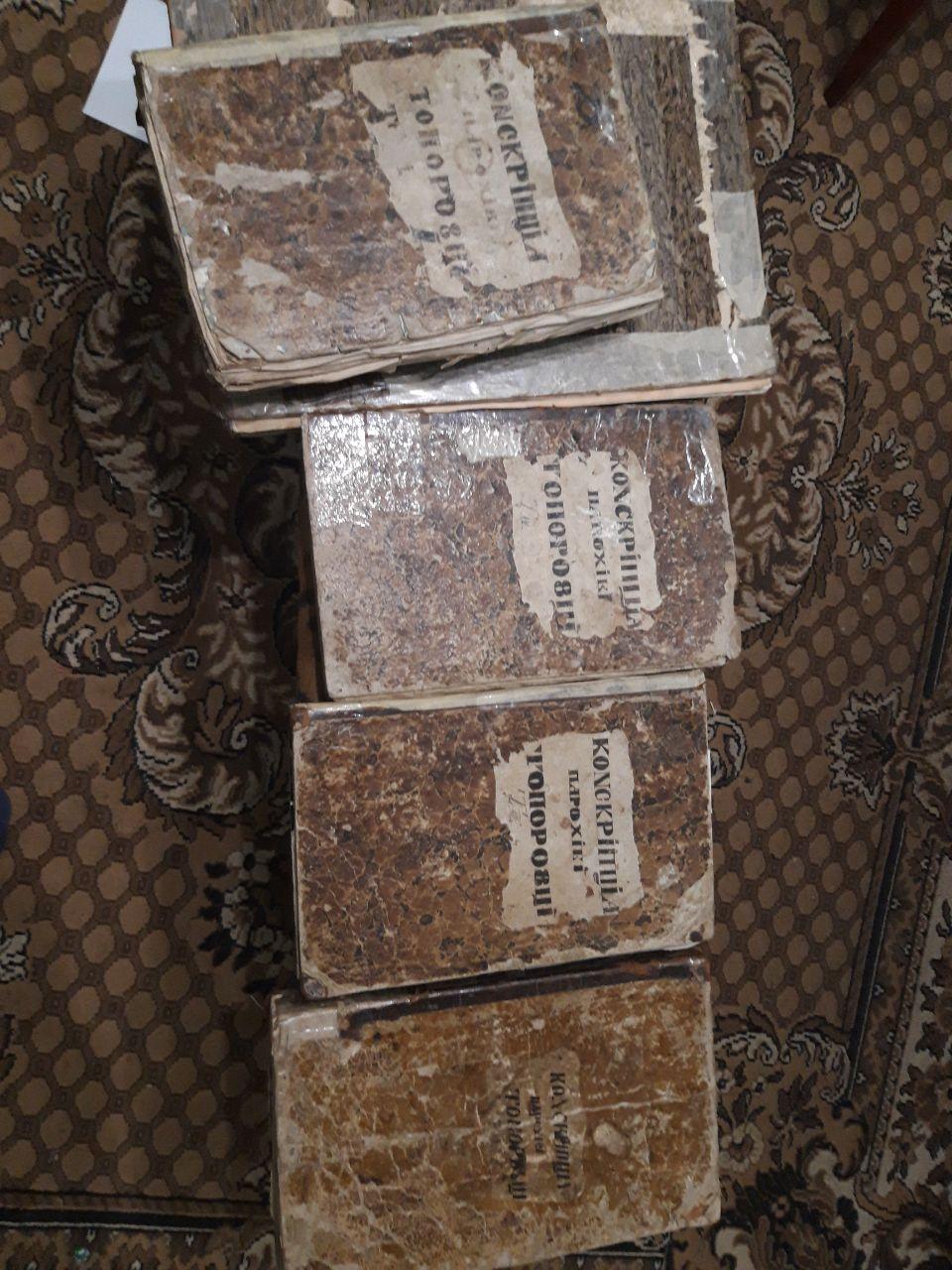 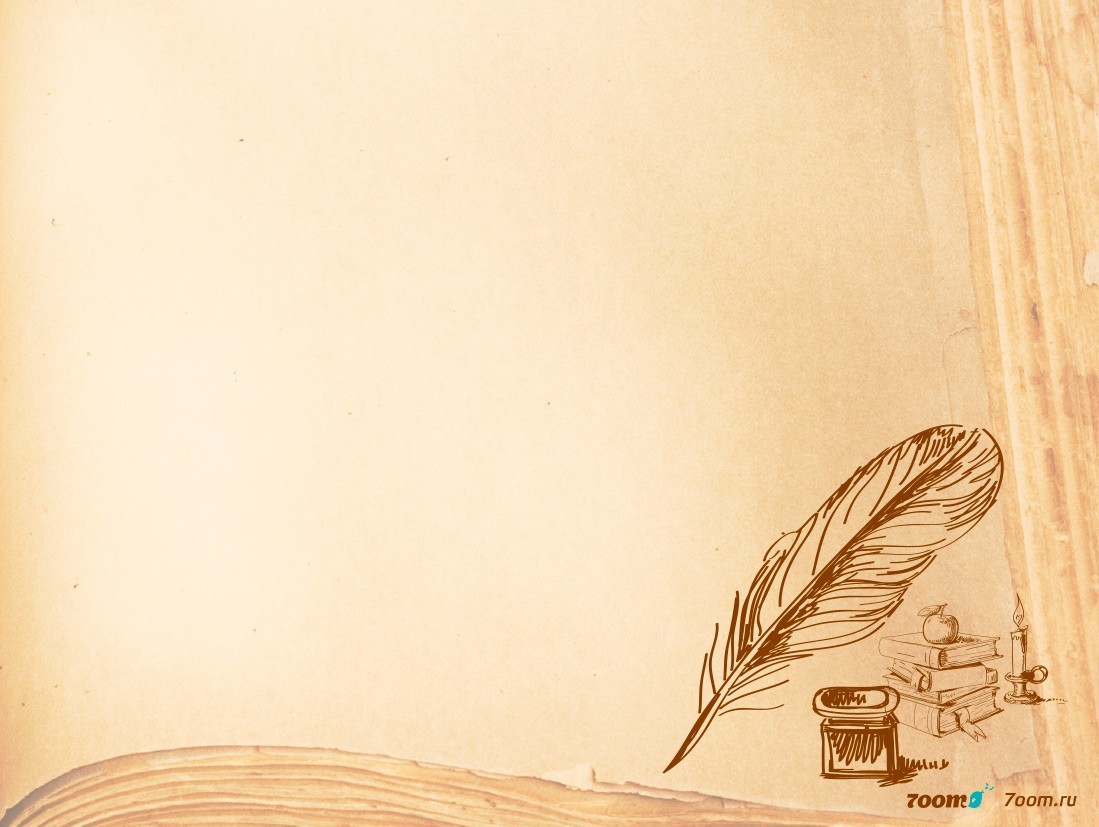 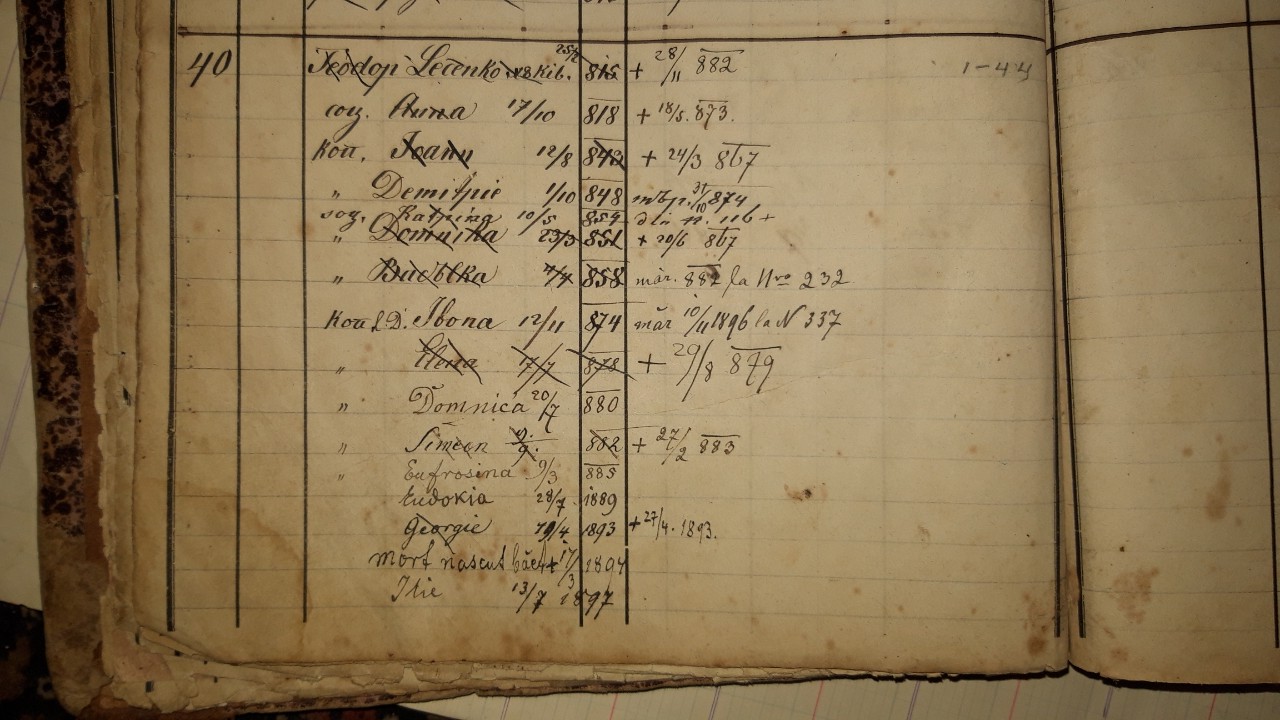 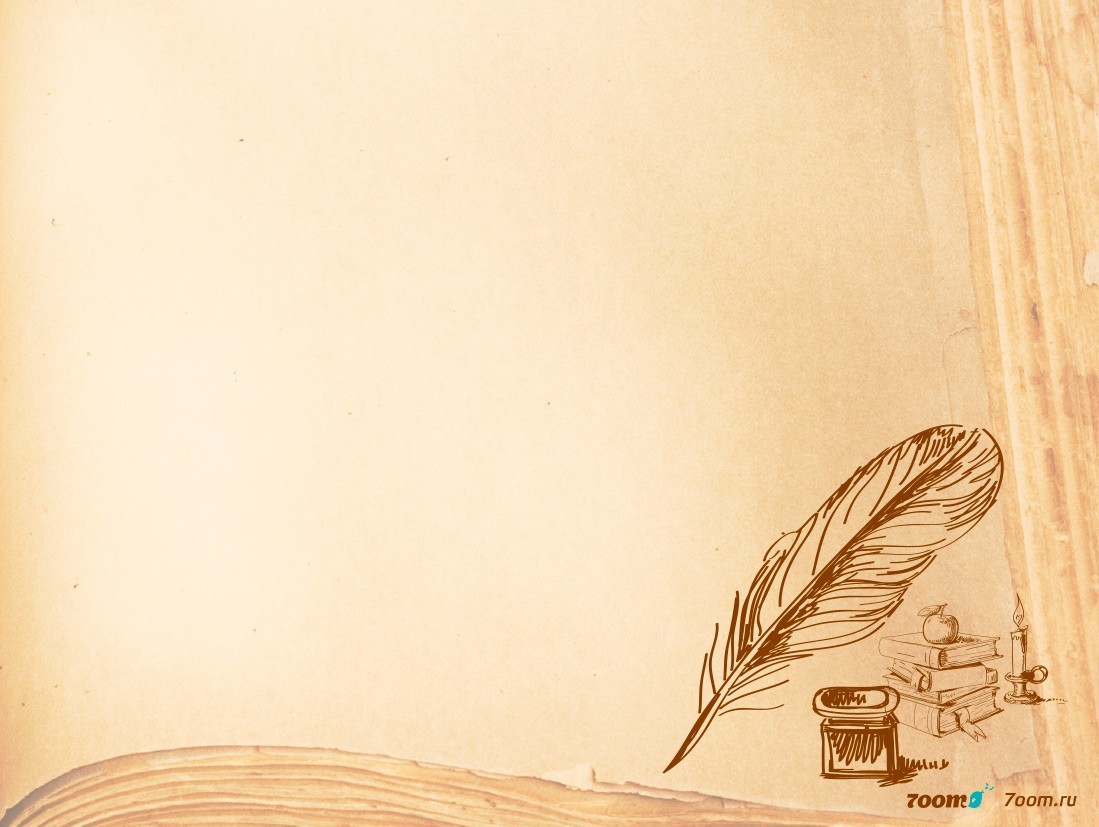 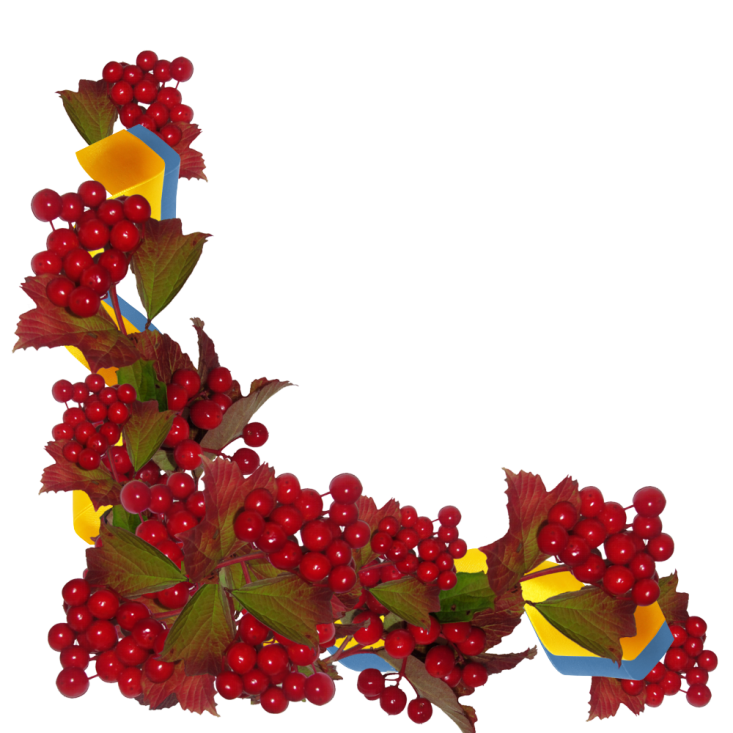 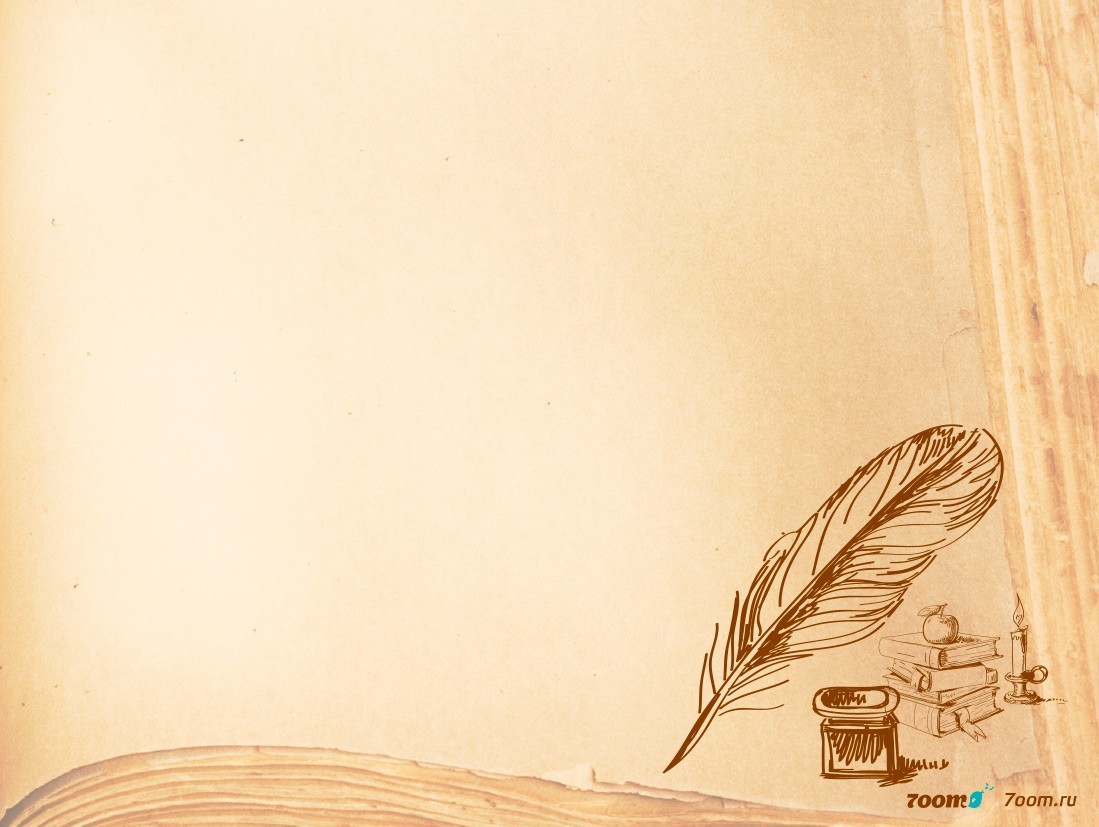 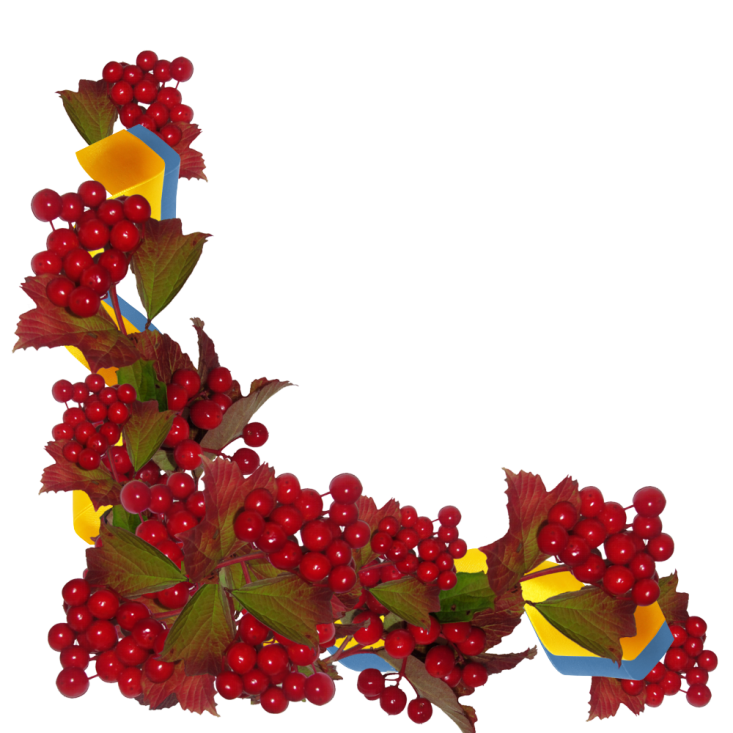 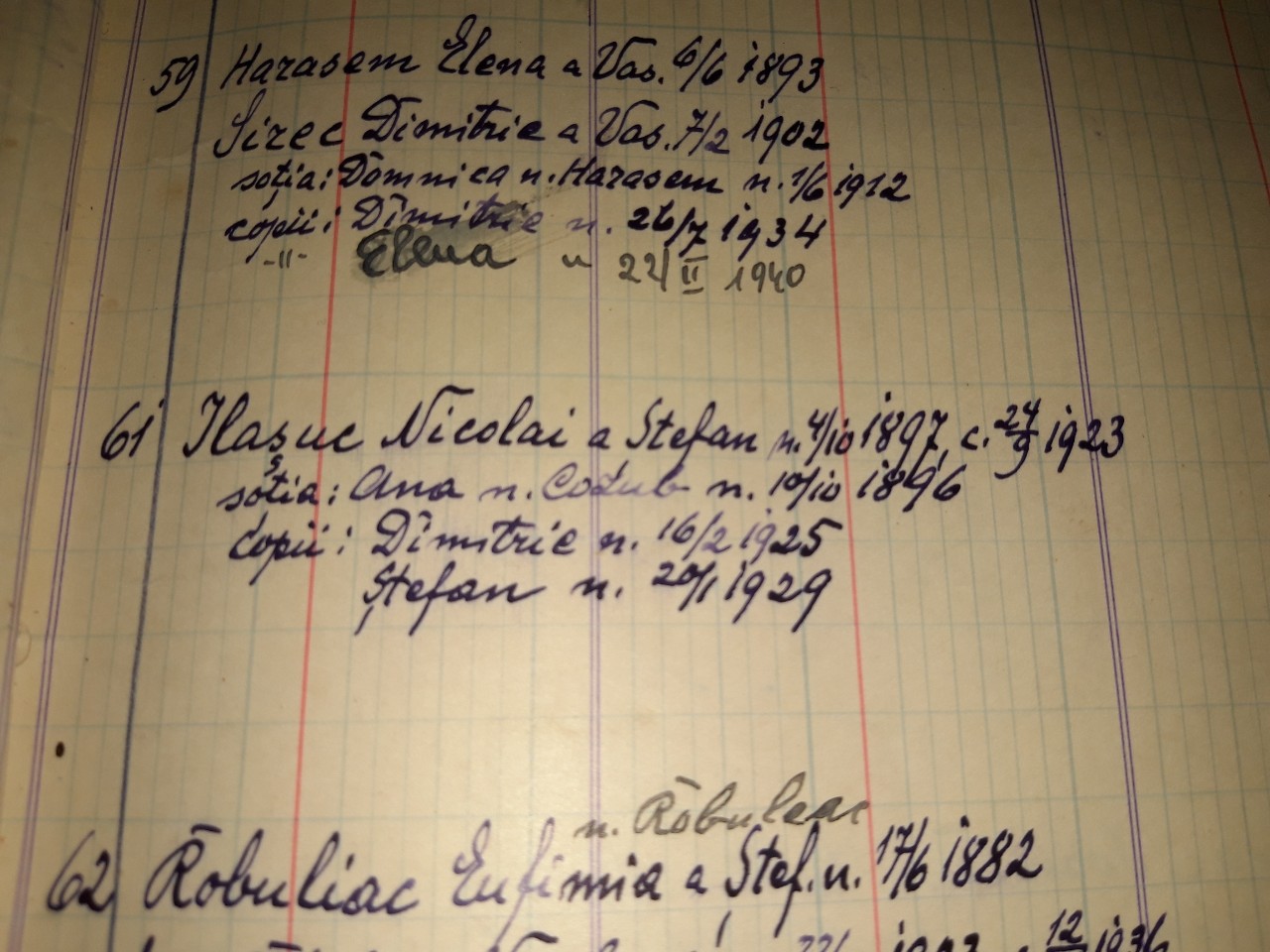 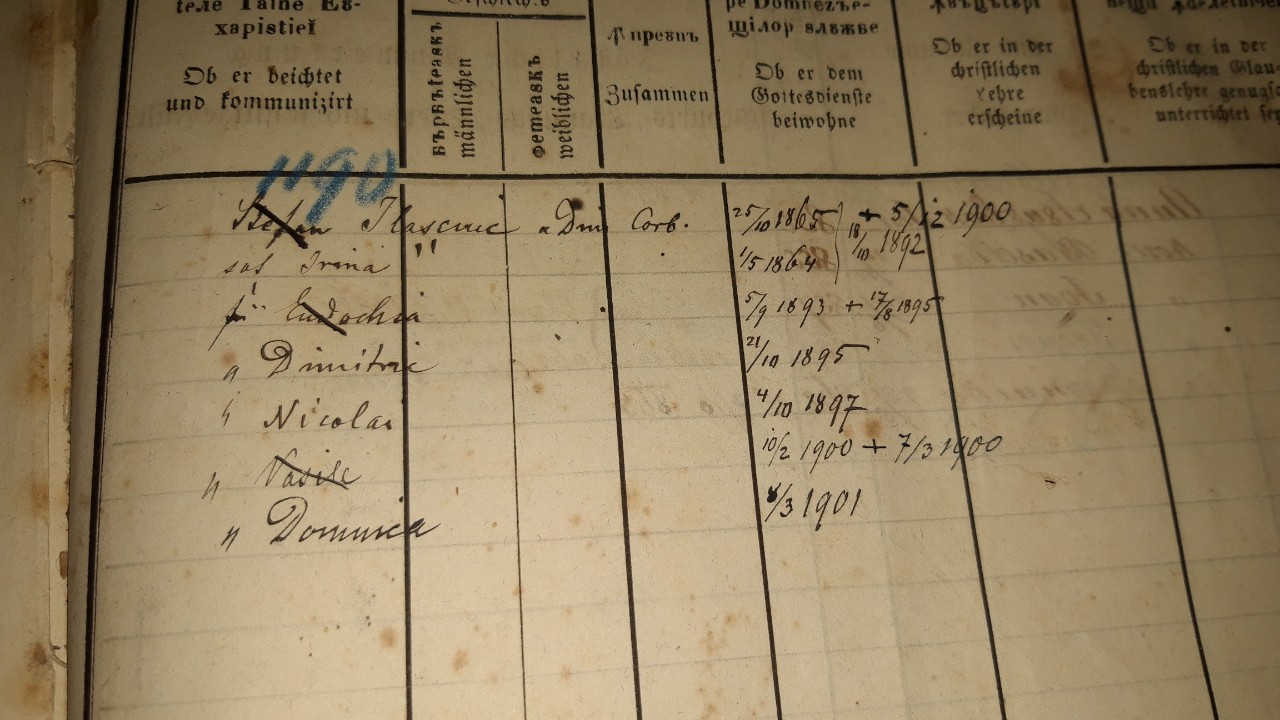 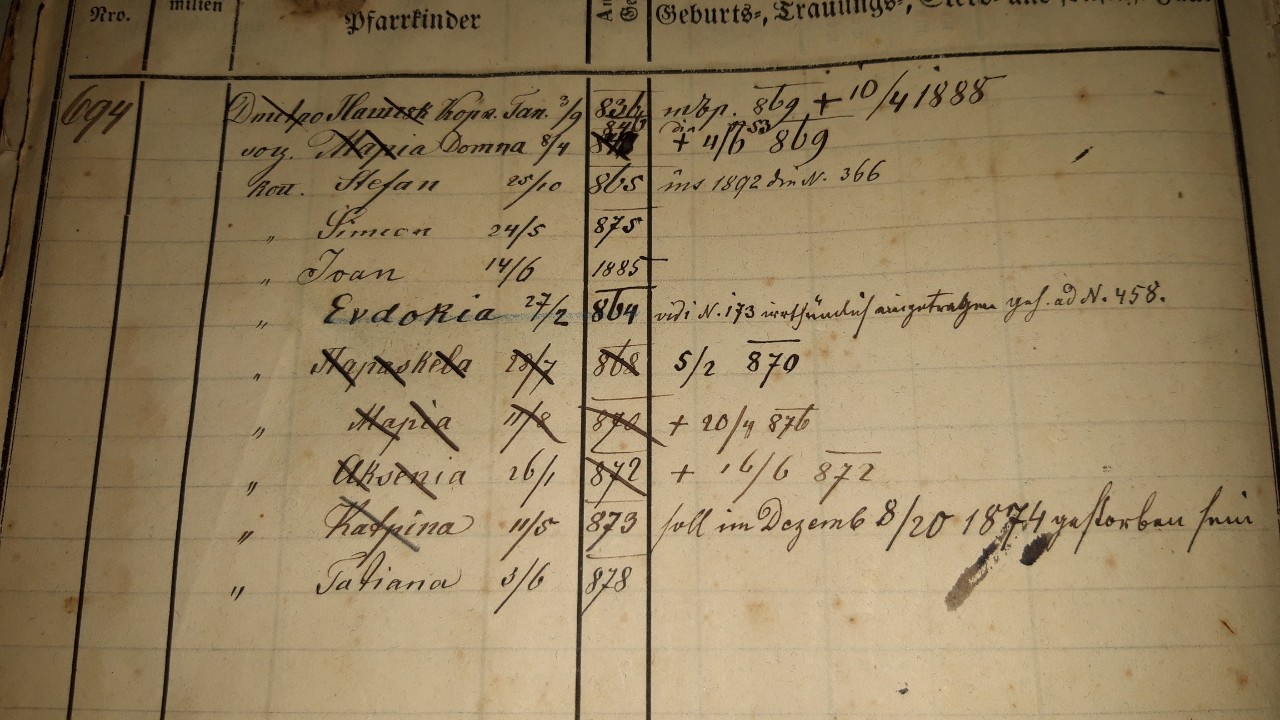 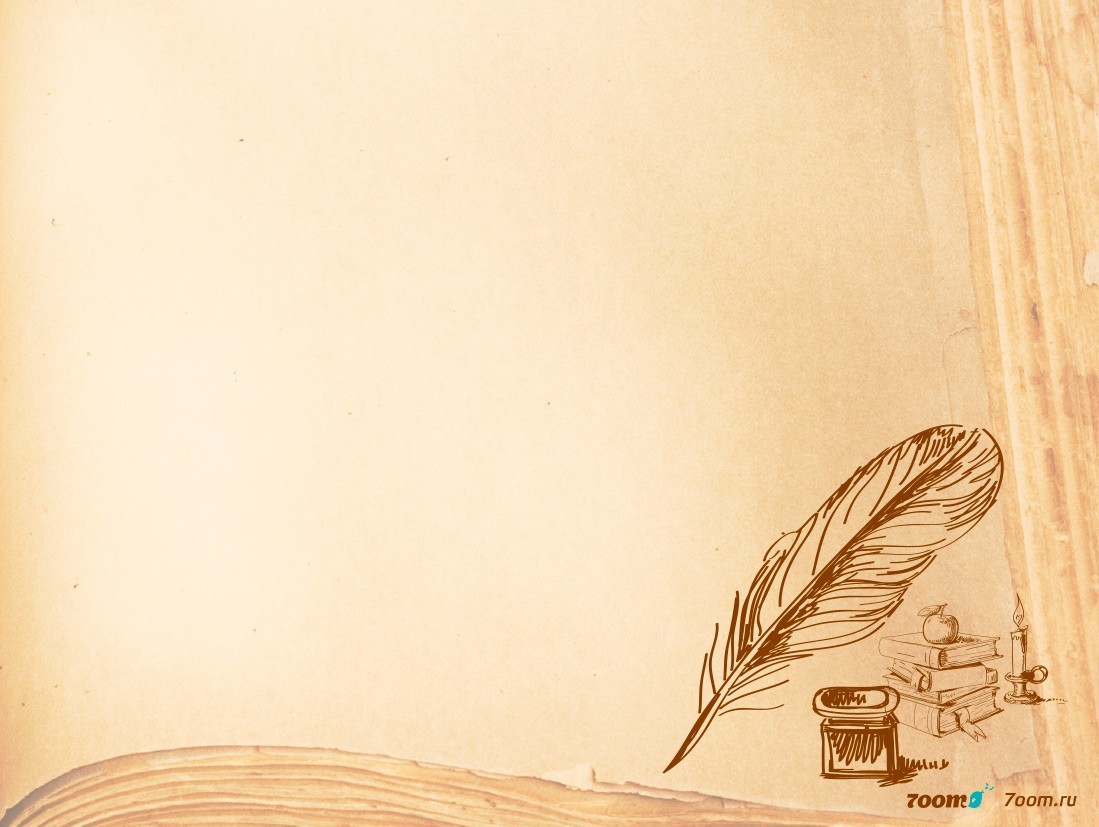 ВИСНОВКИ
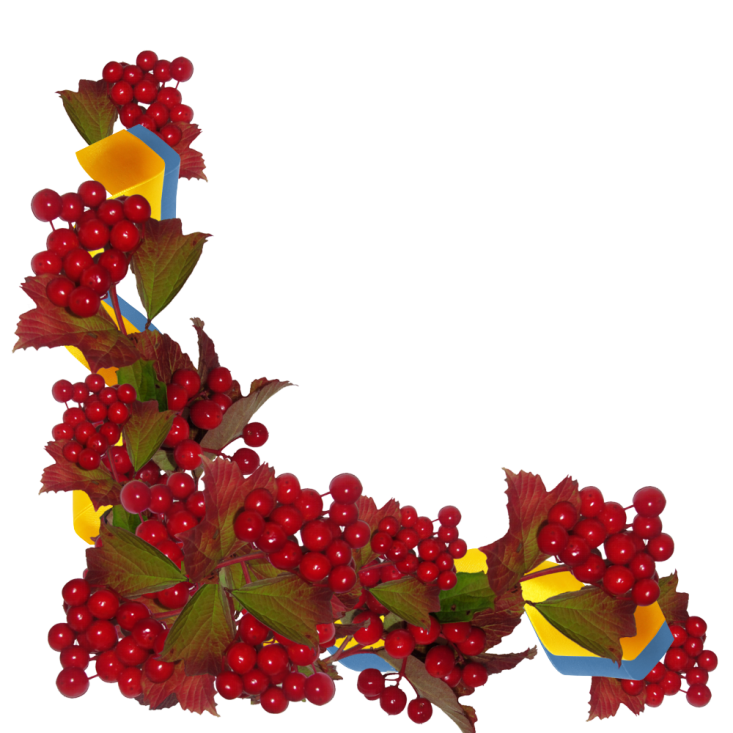 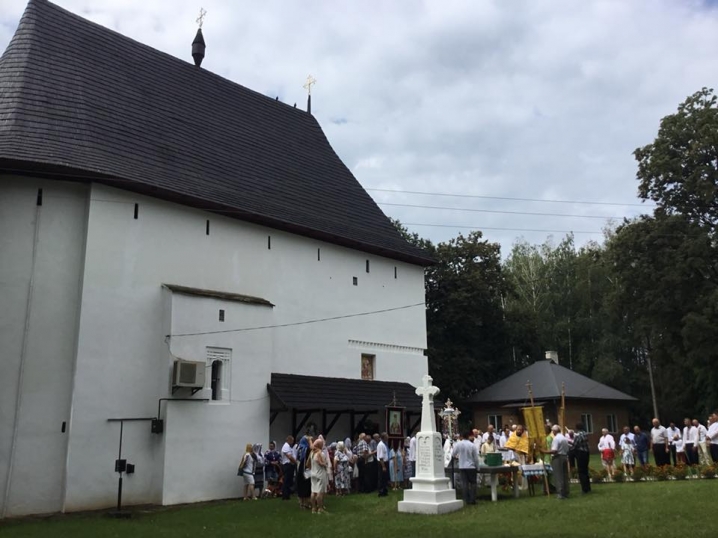 Для історії  майже п'ять століть – це невеликий проміжок часу, але  змінилися десятки поколінь, а церква святого пророка Іллі стоїть як духовна фортеця, яка буде оберігати наш народ.
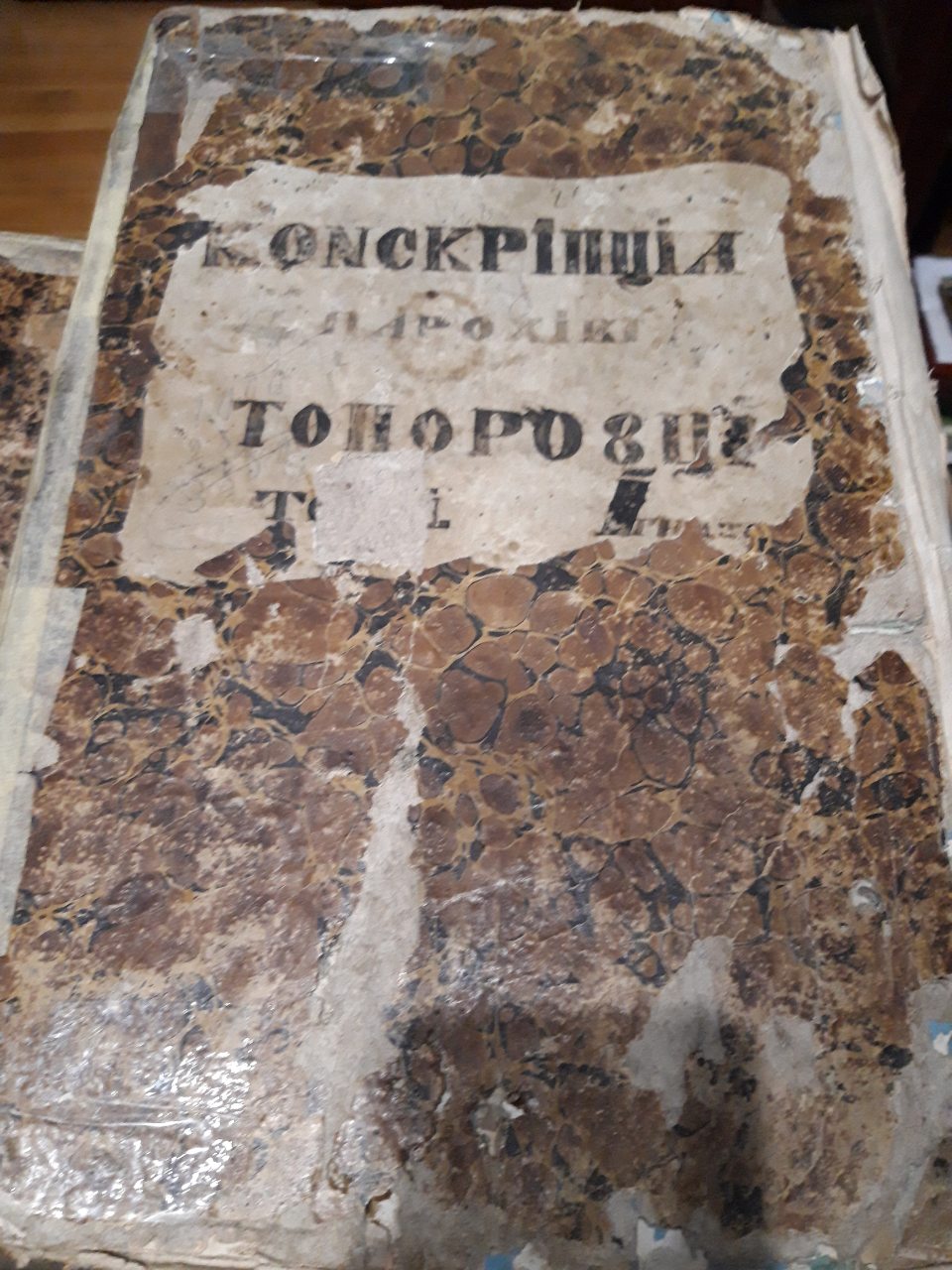 Метричні книги церкви Святого пророка Іллі – цінне етнографічне джерело, що висвітлює історію населеного пункту, є життєдайним джерелом відродження народу та мають  величезну значущість для наших нащадків.
Перспективи 
вивчення демографічних показників села: 
встановити вік укладення шлюбів, 
простежити вплив пори року на укладення шлюбу, 
порівняти  рівень народжуваності та смертності.
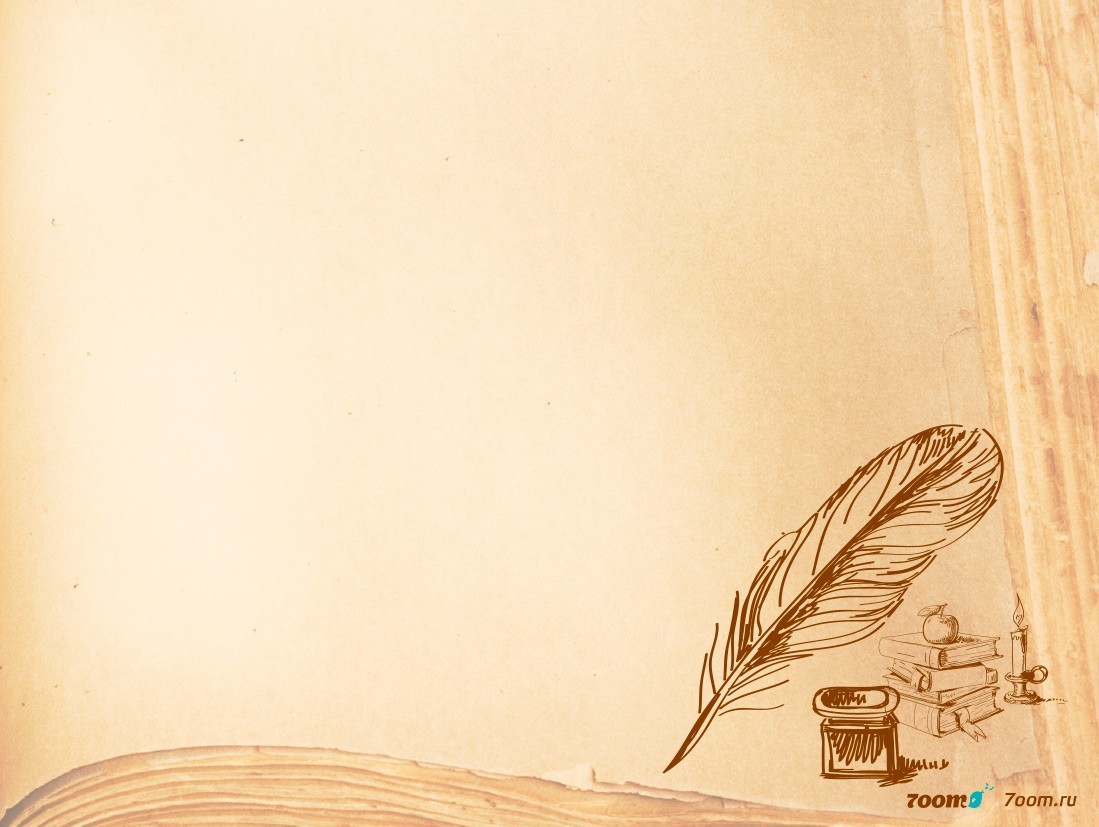 ДЯКУЮ ЗА УВАГУ!
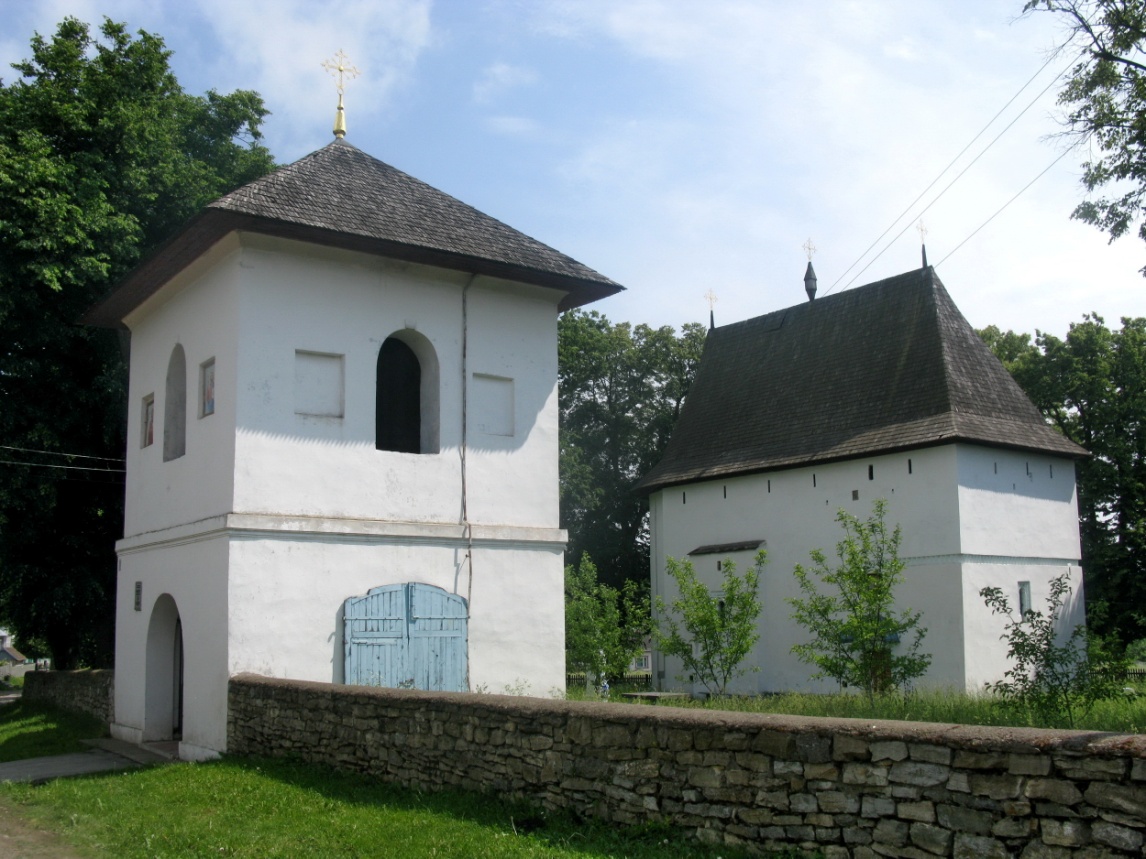 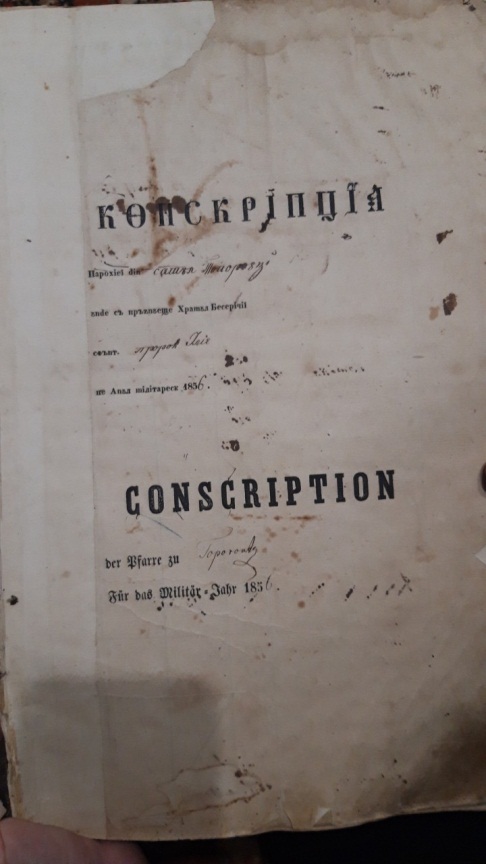 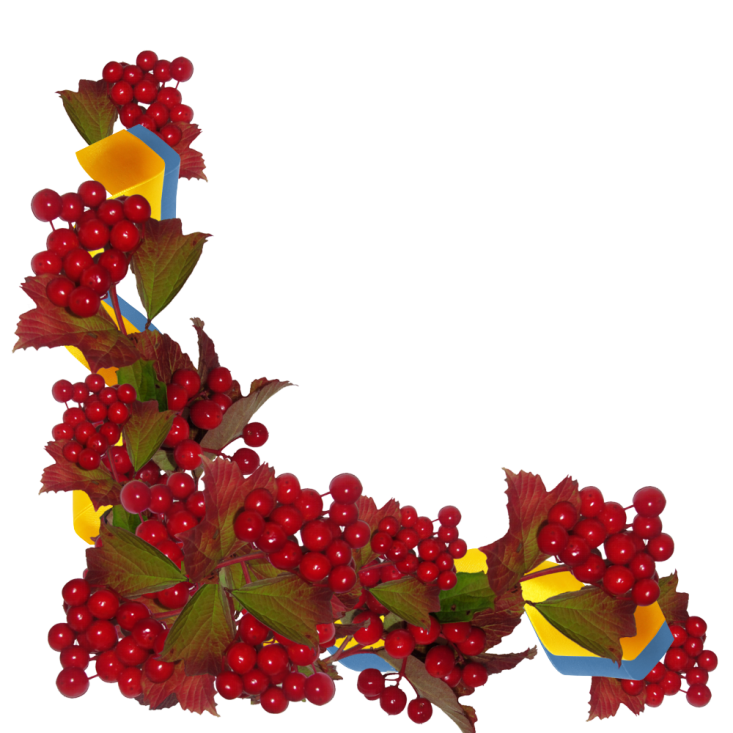